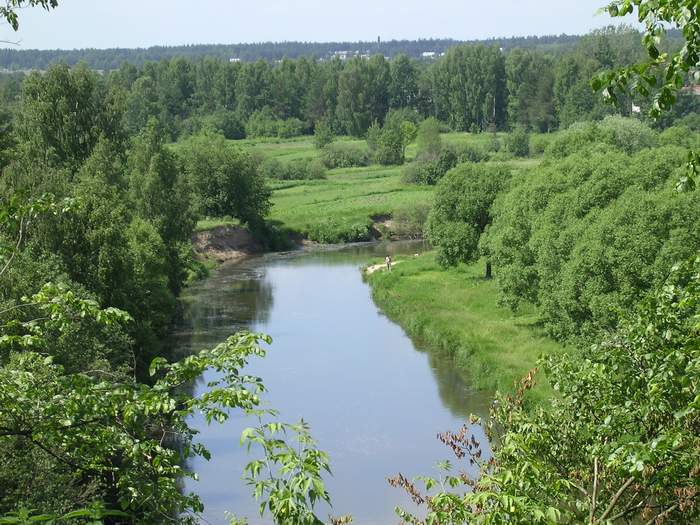 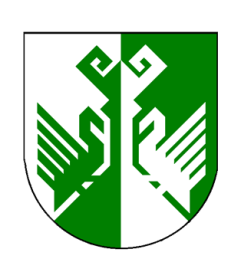 БЮДЖЕТ ДЛЯ ГРАЖДАН
Итоги  исполнения 
 бюджета
муниципального  образования
"Сернурский  муниципальный  район"
за  2013  год
Бюджет  муниципального образования"Сернурский муниципальный район"на 2013 год и на плановый период 2014 и 2015 годов
УТВЕРЖДЕН:
        Решением Собрания депутатов муниципального образования «Сернурский муниципальный район» от 19 декабря 2012 года № 226
ВНЕСЕНЫ ИЗМЕНЕНИЯ И ДОПОЛНЕНИЯ:
    Решениями Собрания депутатов  муниципального образования «Сернурский муниципальный район» от:
26 марта 2013 года №241
3 мая 2013 года №246
26 июня 2013 года № 249
25 сентября 2013 года № 256
25 декабря 2013 года № 275
30 декабря 2013 года № 276
Основные характеристики 
бюджета Сернурского муниципального района
за 2013 год
Динамика налоговых и неналоговых доходов  бюджета 
муниципального образования 
«Сернурский муниципальный район»
Доля налоговых и неналоговых доходов без учета дополнительного норматива в общей доходной базе бюджета МО «Сернурский муниципальный район»
Уровень дотационности бюджета муниципального образования «Сернурский муниципальный район»
Исполнение налоговых и неналоговых доходов
 бюджета муниципального образования 
«Сернурский муниципальный район» за 2013 год
тыс. рублей
Структура доходов бюджета 
муниципального образования 
«Сернурский муниципальный район» за 2013 год
Структура налоговых и неналоговых доходов бюджета Сернурского муниципального района в 2013 году
Исполнение налоговых и неналоговых доходов
бюджета  муниципального образования 
«Сернурский муниципальный район» за 2013 год
тыс. рублей
Исполнение налога на доходы физических лиц за 2013 год
102,4%
+2294 тыс.руб.
Исполнение налогов на совокупный доход на 2013 год
Исполнение  доходов от использования имущества за 2013 год
Исполнение доходов от продажи материальных и нематериальных активов за 2013 год
Исполнение неналоговых доходов  за 2013 год
Безвозмездные поступления из республиканского бюджета Республики Марий Эл в 2013 году
Межбюджетные трансферты из бюджета Сернурского муниципального района   бюджетам поселений  в 2013  году
Уточненный бюджет составил 439 млн. рублей. Увеличение произошло по следующим причинам:
Расходы социальной сферы в общем объеме расходов за 2013 год
Структура расходов  бюджета муниципального образования «Сернурский муниципальный район» 2013 год
Расходы Дорожного Фонда  муниципального образования «Сернурский муниципальный район» в 2013 году
Расходы по капитальному ремонту многоквартирных домов в 2013 году
Расходы по отрасли Дошкольное  образование в 2013 году
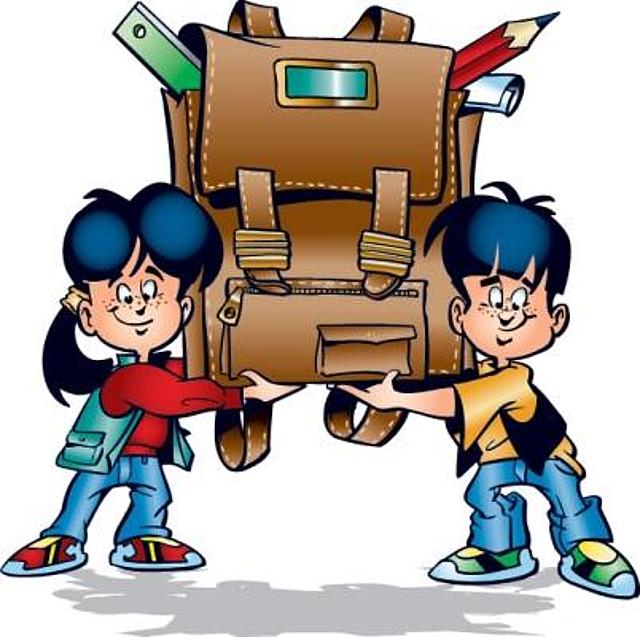 Расходы по отрасли Общее образование в 2013 году
Тыс.руб.
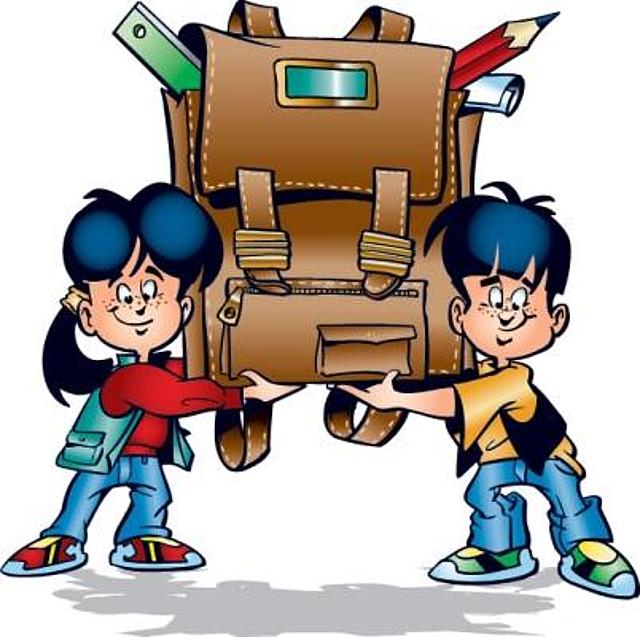 тыс.рублей
Расходы по отрасли Культура в 2013 году составили 25 134,3 тыс. рублей
Структура расходов  бюджета муниципального образования «Сернурский муниципальный район» 2013 год
тыс. руб.
Динамика основных параметров 
бюджета Сернурского муниципального района за 2013 год
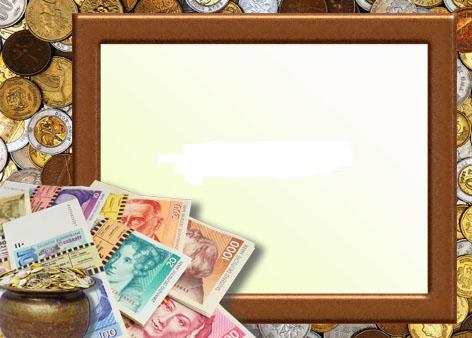 СПАСИБО ЗА         ВНИМАНИЕ!